TAL
Ouverture d’une table (fenêtre Carte ou données) 
Exploitation des données (Sélection, manipulation ..)  
Exploitation des cartes Ouverture d’une table (fenêtre Carte ou données)
1. Chargement d’une carte
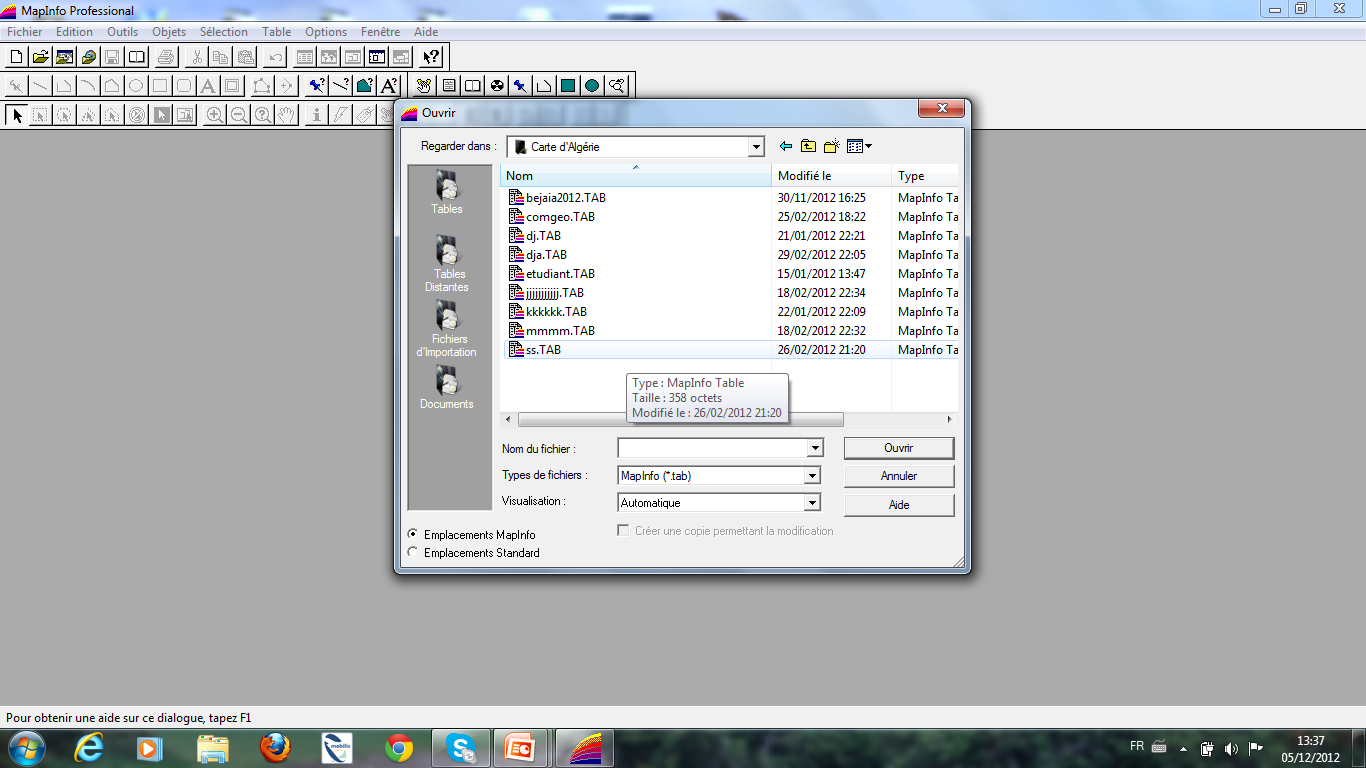 Cliquez sur Fichier puis ouvrir
Choisir le chemin d’accè de votre table
Sélectionner la table à ouvrir « comgeo » généralement dans le dossier de « carte Algérie »
Cliquez sur ce répertoire
La fenêtre carte de « comgeo » s’affiche
Cliquez sur  carte puis contrôle de couches   (ctrl+k)
Choisir « Sélection »
La source des données
Taper l’ expression de sélection
Cliquer sur OK
Cocher  affichage données résultats
Cliquer sur le menu Fenêtre
Choisir la carte à afficher « Query1 »
Cliquer sur le menu Fichier
Enregistrer table sous…
Proposez un Nom pour votre carte
Cliquer enregistrer
Quitter Mapinfo